Fall Leadership Conference
Utah DECA State Officers
Utah DECA State President
Lenox Law
Northern Region Vice President
Sierra Bott
Salt Lake Region Vice President
Luke Dalton
Central Region Vice President
Aditi Vandanapu
Southern Region Vice President
Liv Stucki
Technology Vice President
Bella Huggard
Follow us on Instagram         @ut_deca
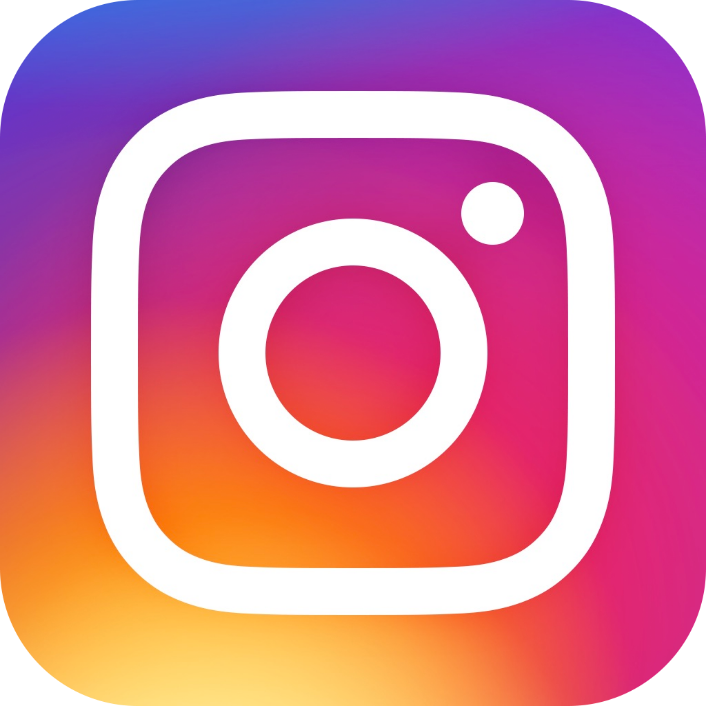 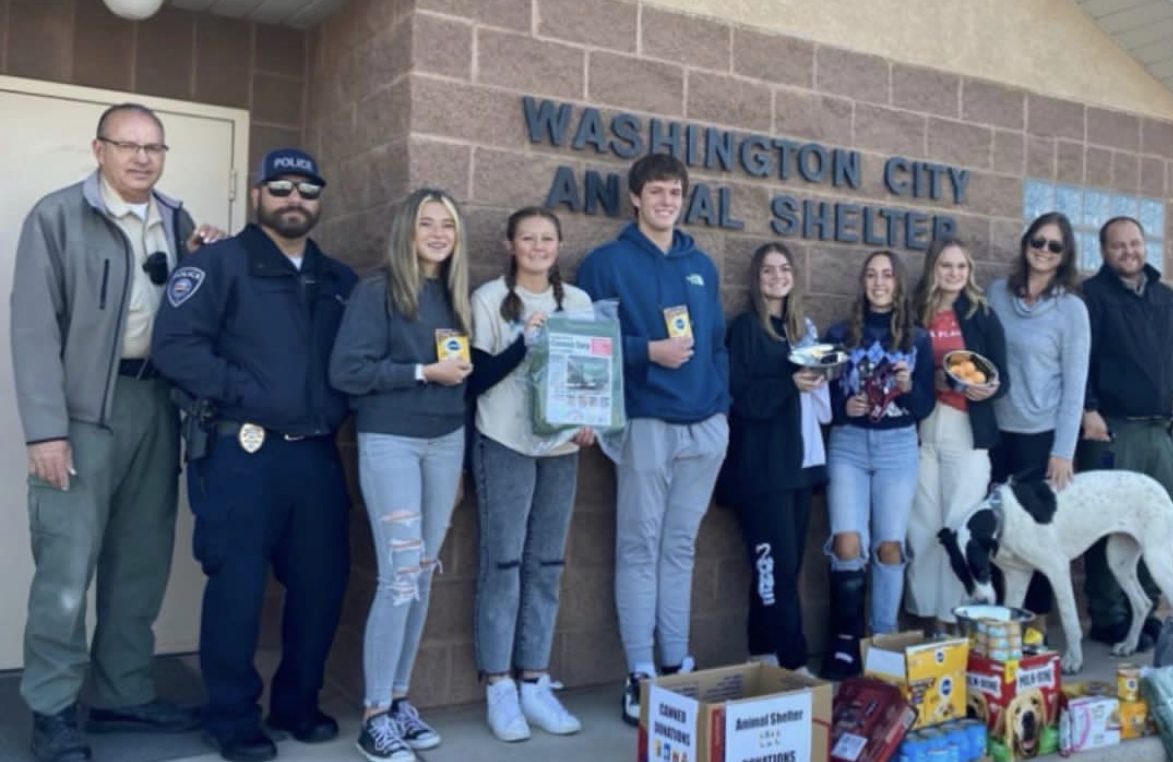 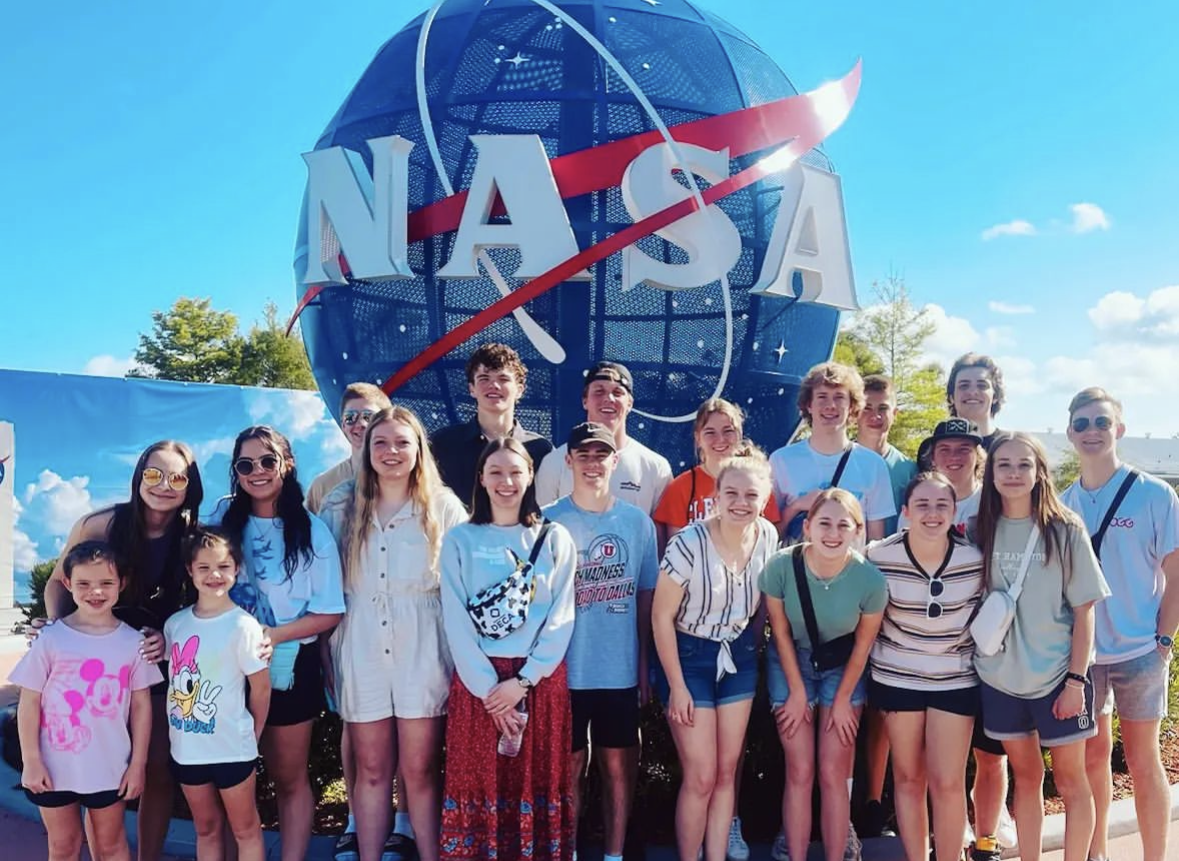 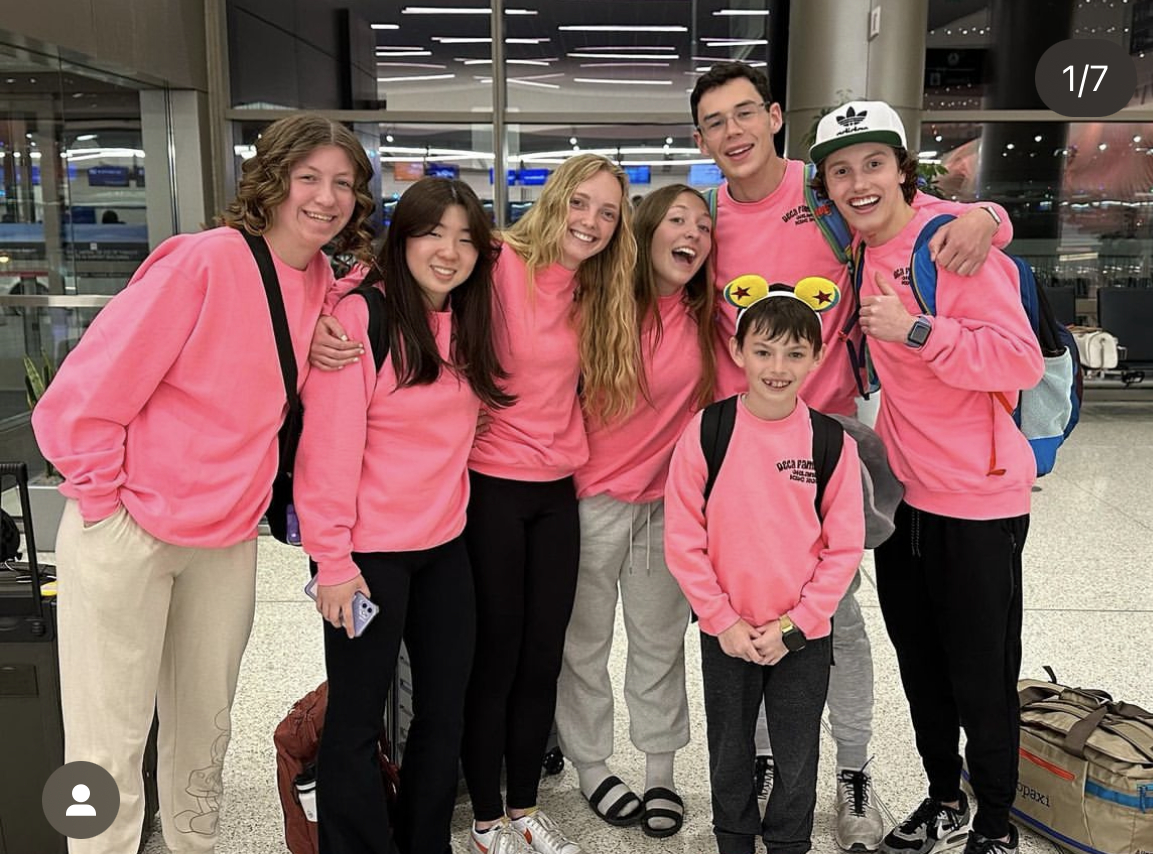 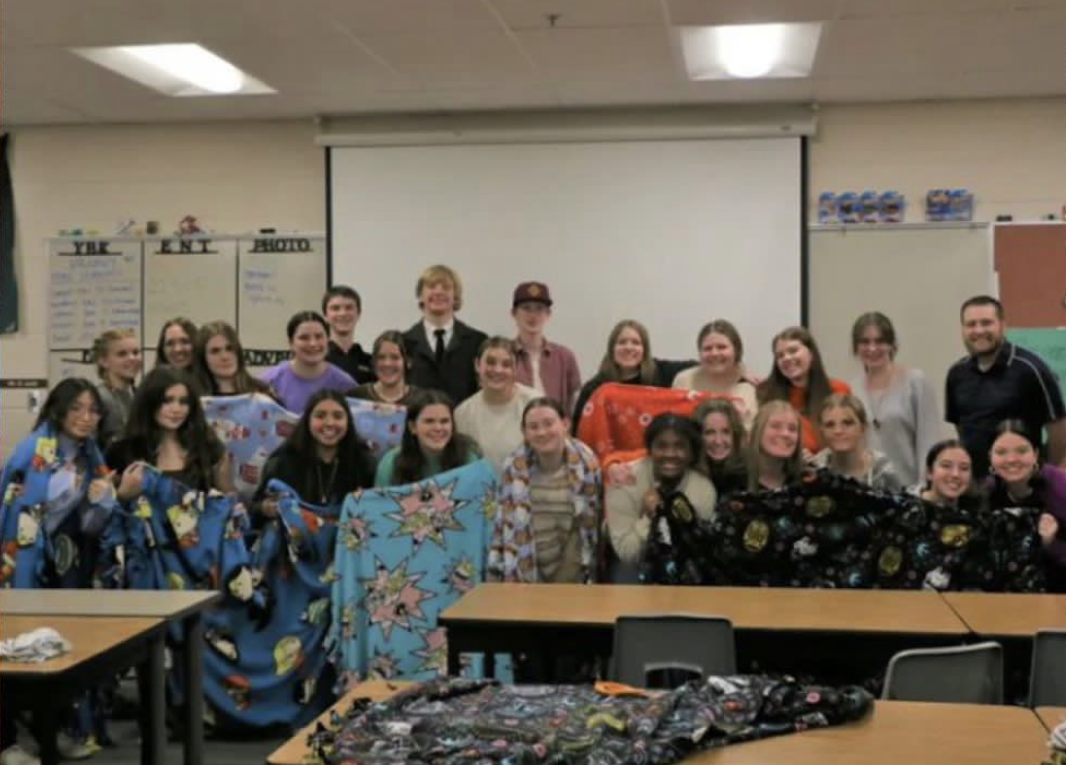 #utahdecadifference #utahdeca
Membership Goals
20 paid and registered members by Oct 1
Chapter members will receive swag buttons
50 members or a 20 member increase from last year + 1 professional/alumni member paid and registered by Nov 1st 
Chapter advisor will receive some exclusive DECA swag
For every 50 members a chapter has paid and registered by Feb 1st 
Chapter will recognition and awards at our State Conference
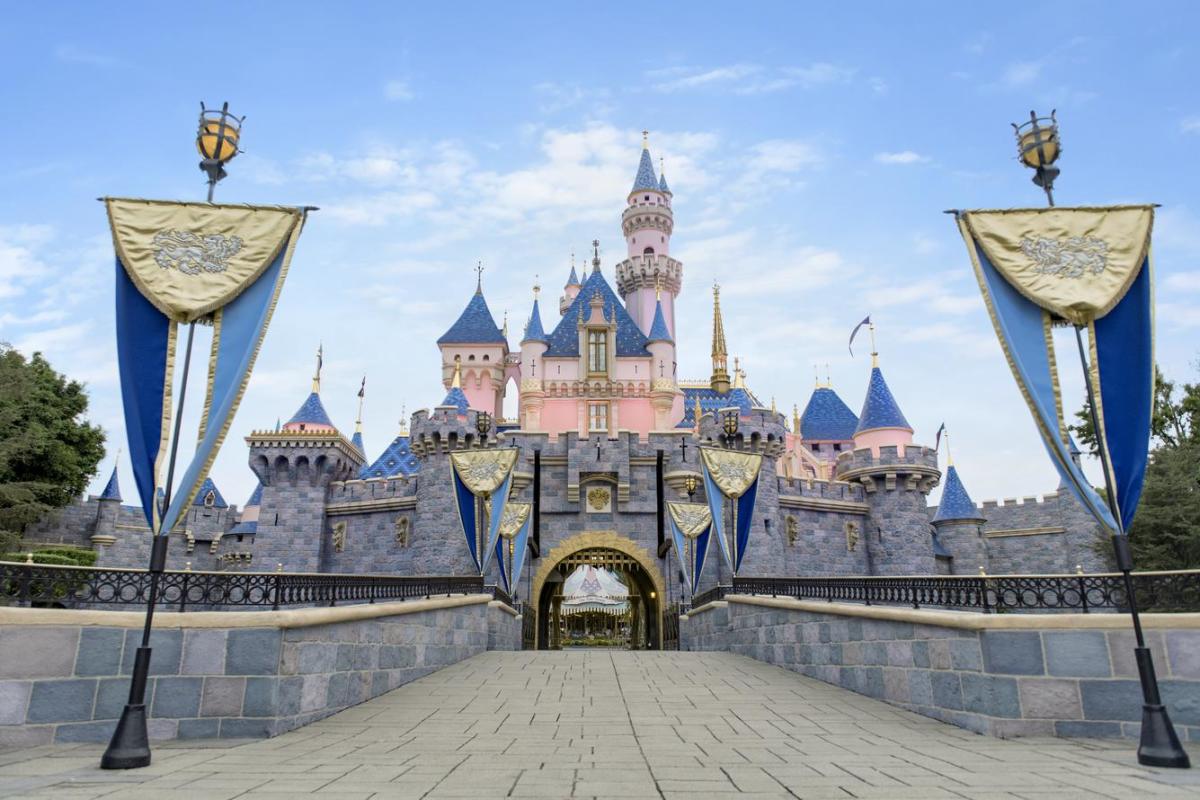 ICDC- International Career Development Conference
Anaheim, California
April 26-May 1
DECA Day at the Zoo
October 7, 2023
Free admission for all Utah DECA Members
More details to come
Thank you Olympus DECA!!!
DECA Night with the Utah Jazz
January 18, 2024
vs.
Thunder
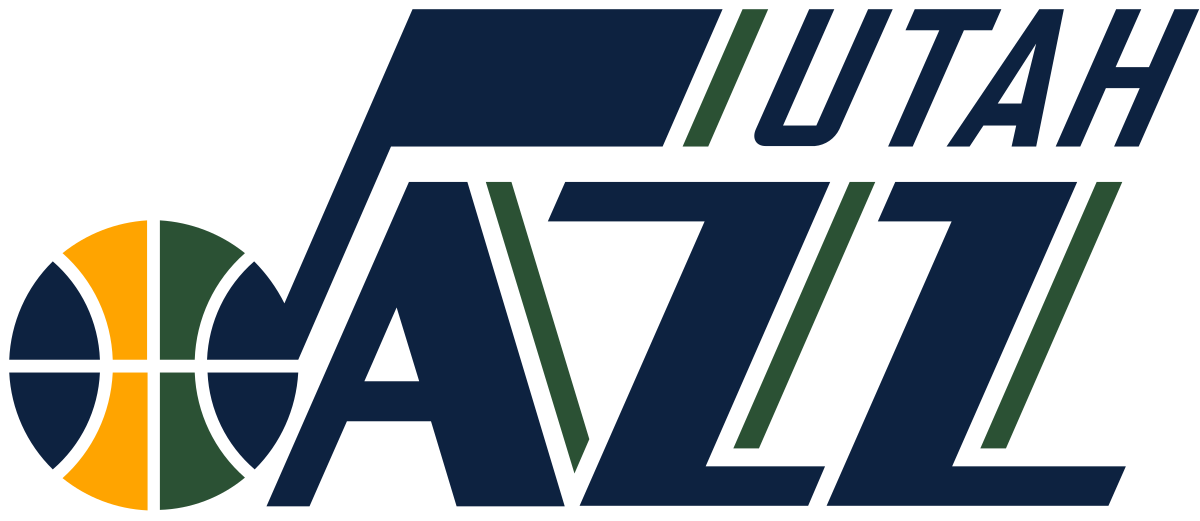 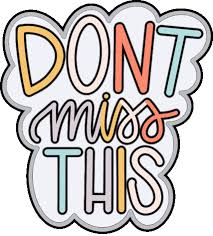 Invitationals
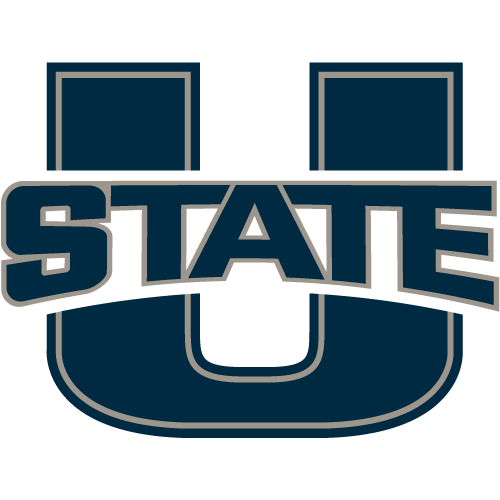 Aggie Invite
October 17


Snow College Invite
November 2
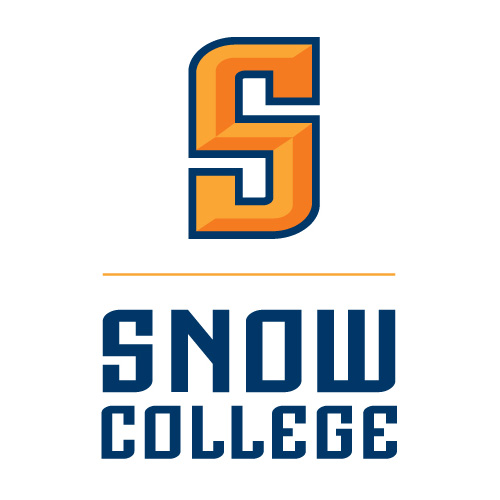 DECA Competitions
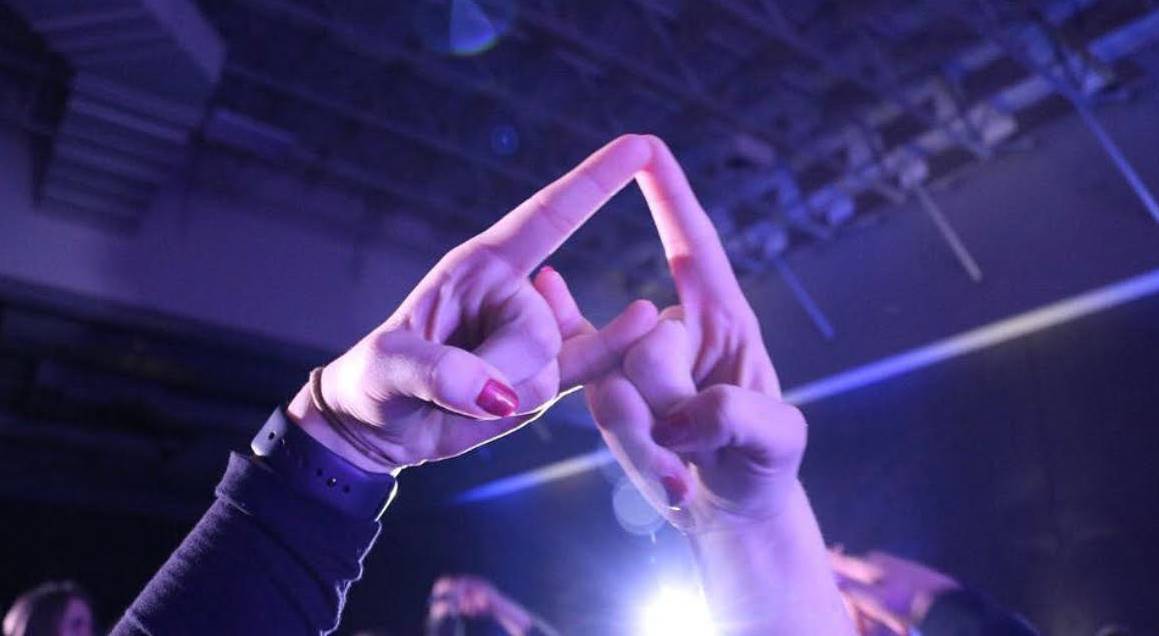 Region Competitions
Southern Region- December 1 @Utah Tech
Northern Region- December 7 @WSU
Central Region- December 13 @BYU
Salt Lake Region- December 16 @SLCC

Utah DECA State Conference
February 22-23
Davis Conference Center
#utahdecadifference
Chapter of the Year Requirements:
Host 4 DECA chapter events
(One in October, November, December, and January)
Have a social media account for your chapter.
Utilize your chapter’s social media account in November, during DECA month, to promote Utah DECA by participating  in BINGO.
Have a minimum of 3 professional/alumni members as part of your DECA chapter.
Must have had members attend Fall Leadership Conference.
Chapter must have 20% of National member compete at their region competition.
Participate in the Utah DECA statewide service project.
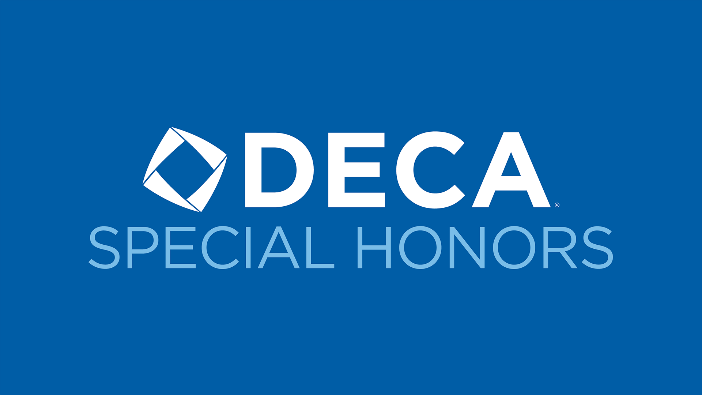 Application Deadline:
February 6, 2024
*Winning Chapter gets traveling trophy and 
a DECA+ subscription*
Statewide “Utah DECA Difference” Service Project
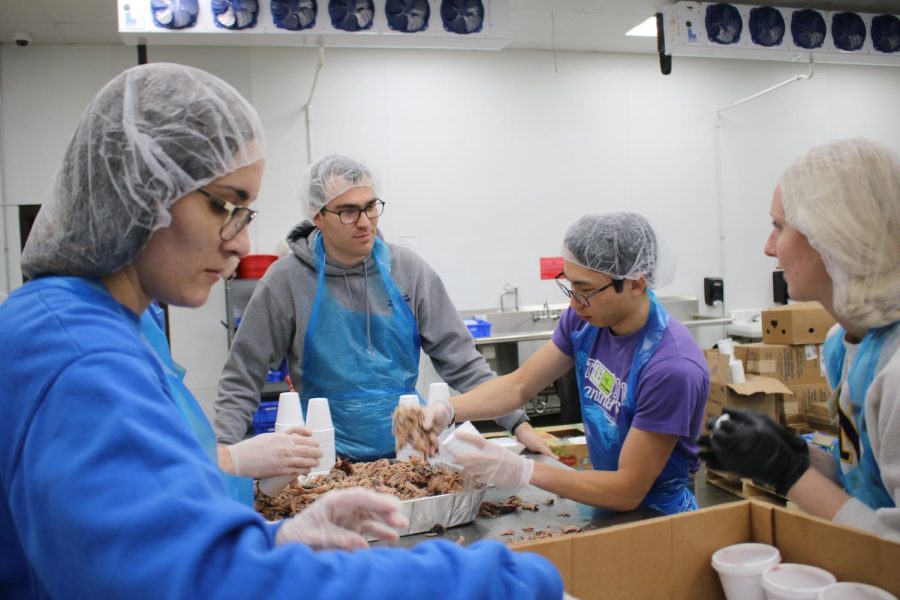 Partner with an organization in your area to give back.
Chapters must dedicate a minimum of 20 collective volunteer hours in service to the organization.
Chapters need to highlight their service hours on their chapter's social media. Don’t forget to tag us @ut_deca
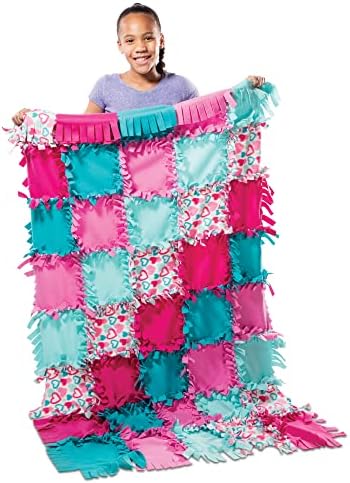 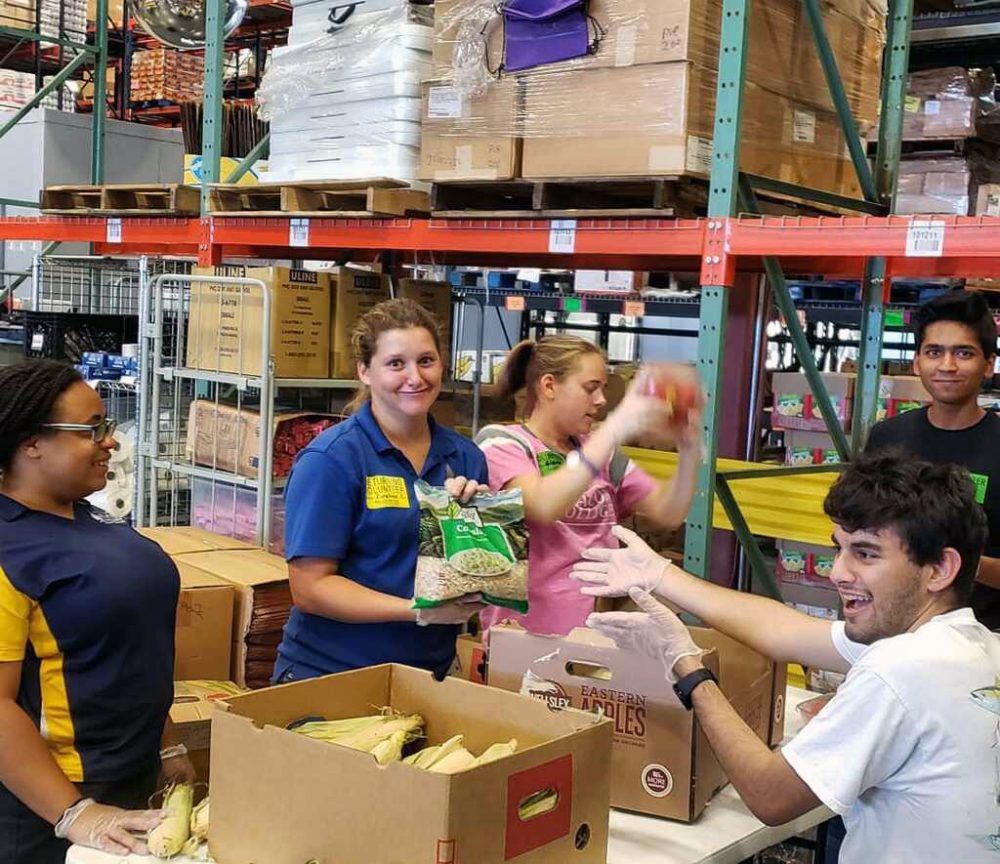 Want to be a Utah DECA State Officer?
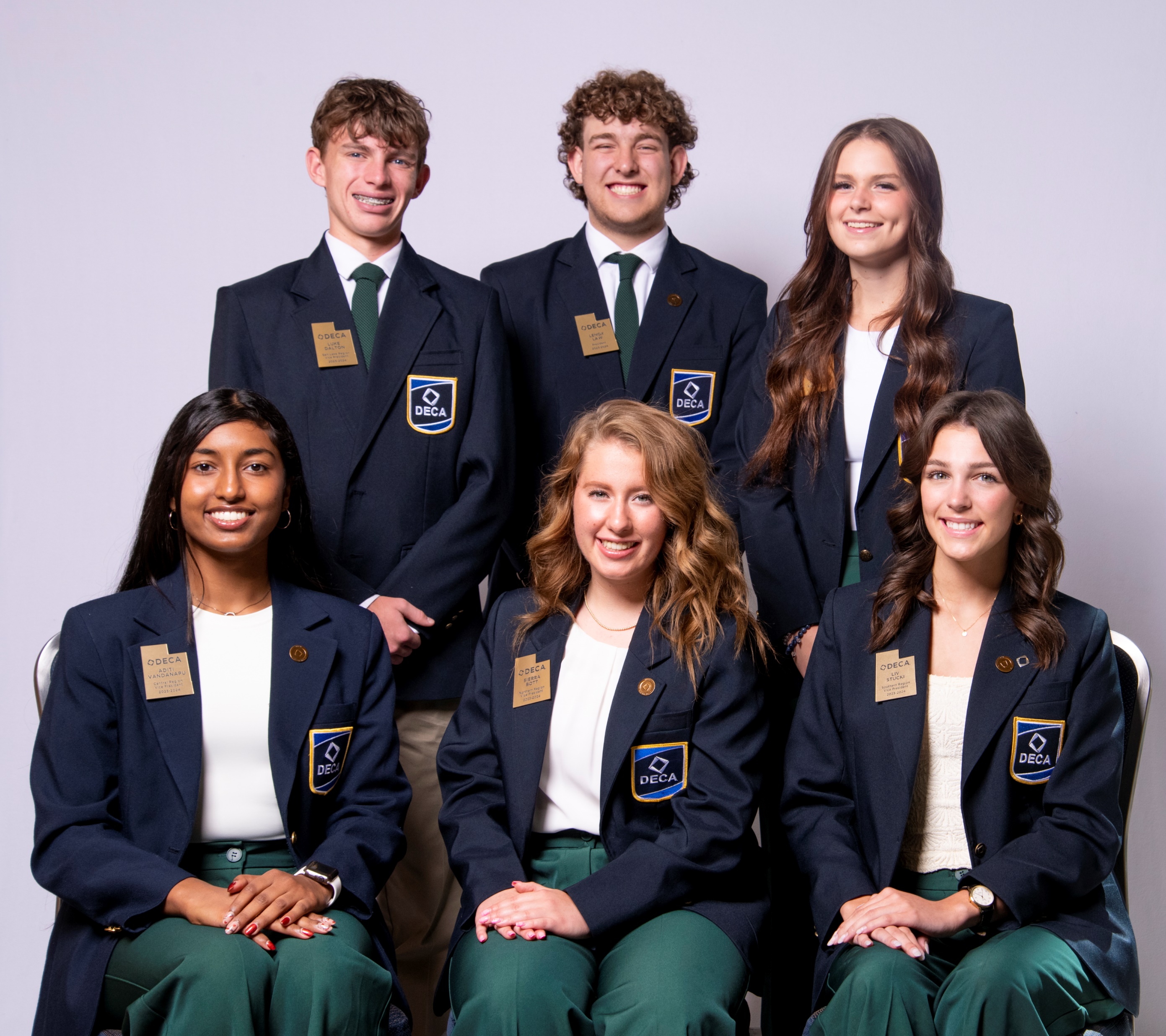 Declaration by January 15, 2024
 
Northern Region Vice President
Salt Lake Region Vice President
Central Region Vice President
Southern Region Vice President 
Utah DECA President

Applications due February 6, 2024

Applications due January 29, 2024
Technology Vice President